Write like a scientist!
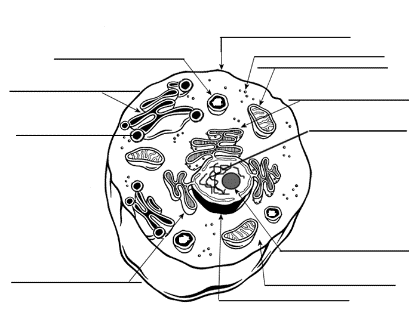 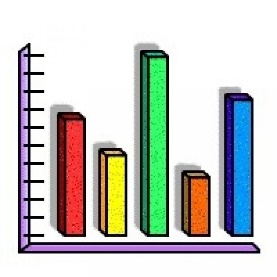 SAY WHY OR HOW
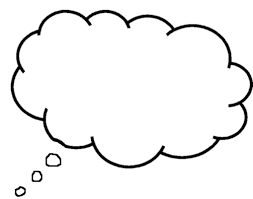 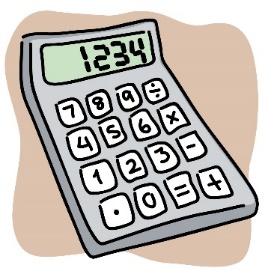 Write like a Scientist!
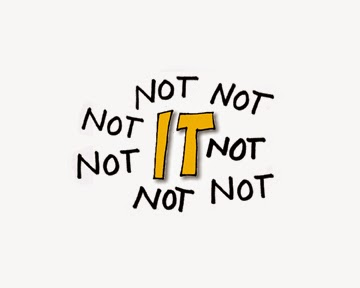 And finally… NEVER use the word IT in an answer.
e.g. As the area increases, it increases.What increases?
If there is any doubt you won’t get the mark.